Kun.dr. Juozas Packevičius- kovotojas už Kristų ir Bažnyčią
Parengė Marijampolės Sūduvos gimnazijos dorinio ugdymo (tikybos) mokytoja metodininkė Daiva Macanskienė
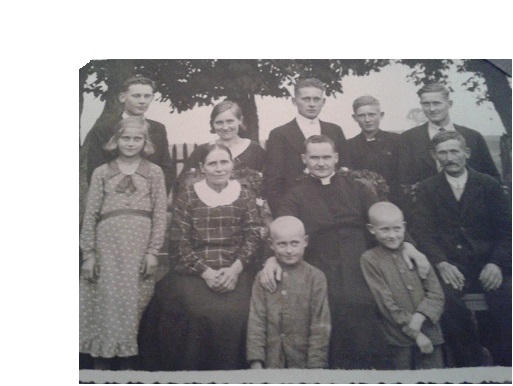 Juozas Packevicius gimė 1907metais spalio mėn. 17d. Bambininkų kaime Simno valsčiuje Alytaus apskrityje ūkininkų šeimoje. Marijos ir Antano šeimoje augo 9 vaikai: 7 sūnūs ir 2 dukros . Juozas – vyriausias iš vaikų.
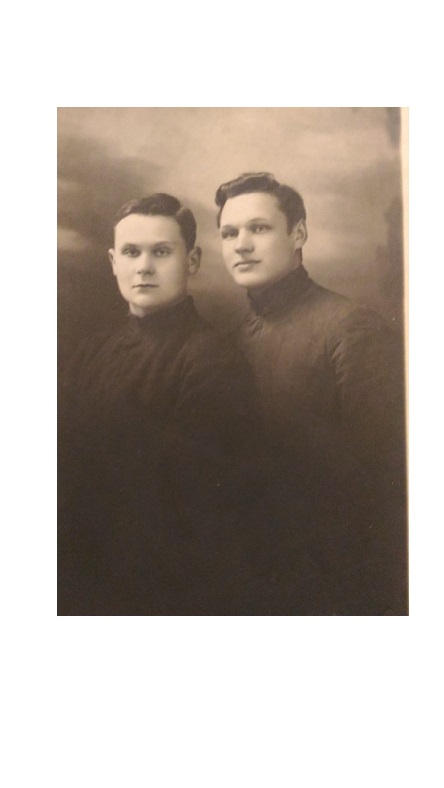 Būsimasis kunigas pradžios mokyklą baigė Simne.
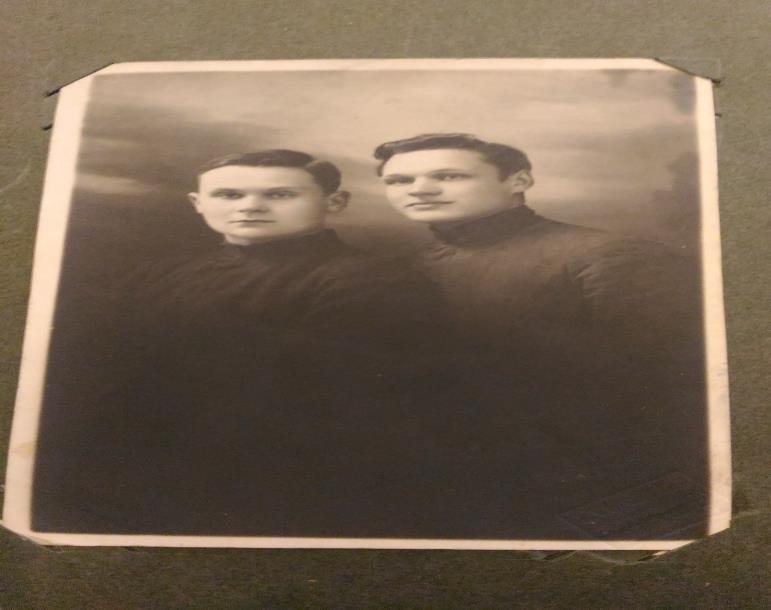 1927 m. baigė Marijampolės RygiškiųJogimnaziją,
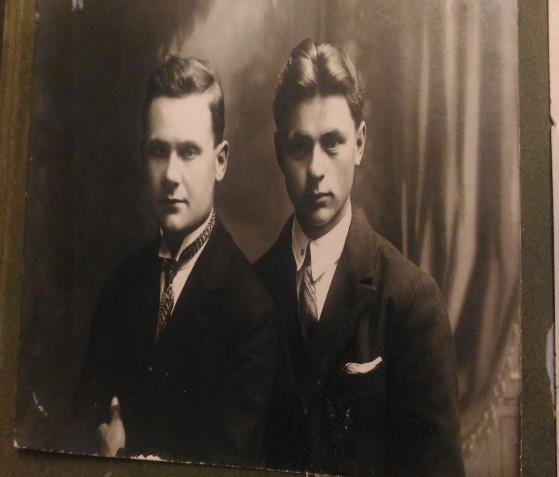 1927 m. baigė Marijampolės Rygiškių Jono gimnaziją.
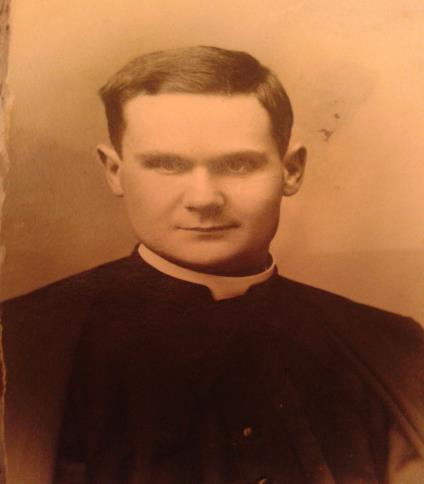 Vėliau įstojo į marijonų kongregaciją.
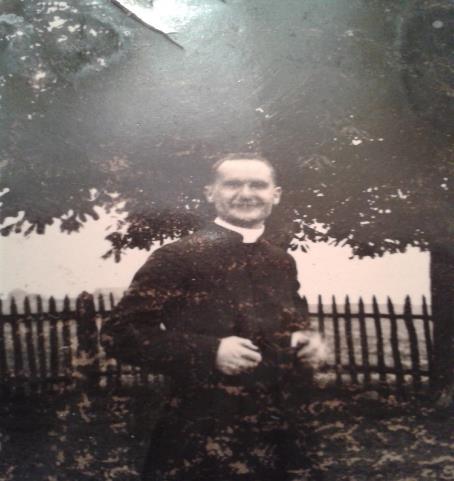 1928-1931m. studijavo filosofiją Angelicum universitete Romoje.1931m. gavo filosofijos daktaro laipsnį. Susilpnėjus sveikatai, grįžo į Lietuvą ir ėmė studijuoti teologiją Kauno Vytauto Didžiojo universitete.
1936m. rugpjūčio mėn. 30d. įšventintas kunigu.
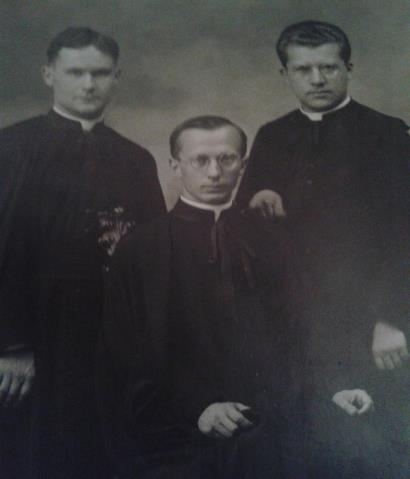 Kun.Juozas pirmąsias              ŠV. Mišias aukojo Simno Švč.M.Marijos Ėmimo į dangų bažnyčioje.
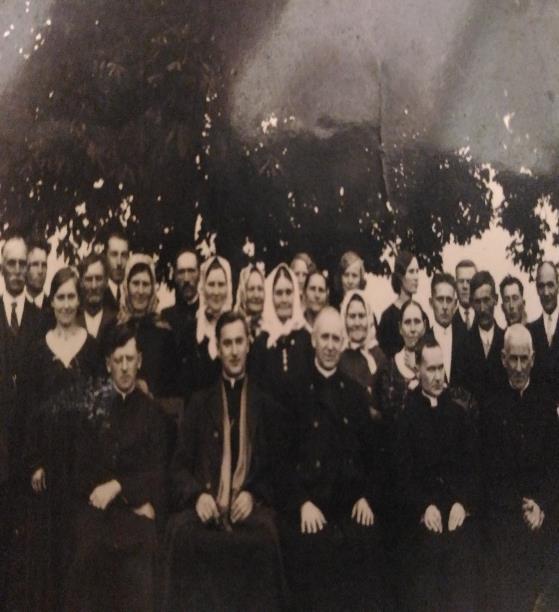 Kunigai su Bambininkų kaimo gyventojais.
Kunigo laisvalaikis
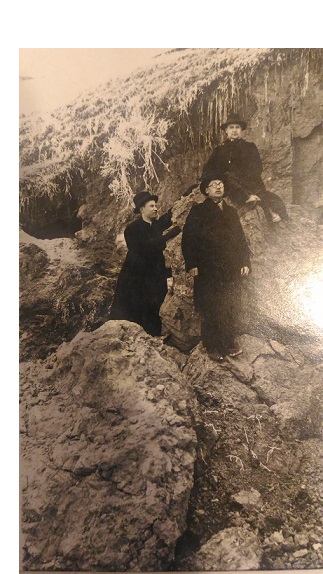 1937-1938 m. Marijampolės marijonų gimnazijoje dėstė tikybą.
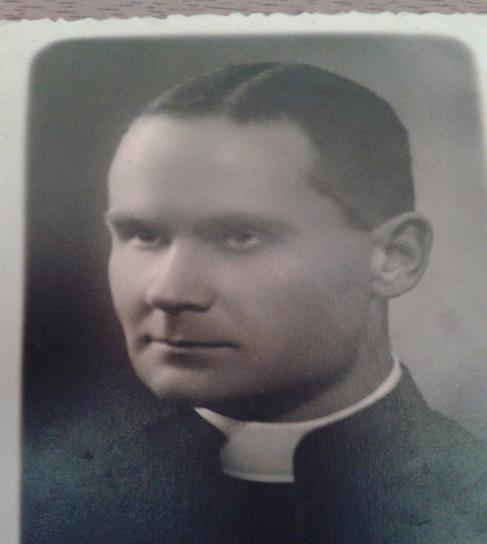 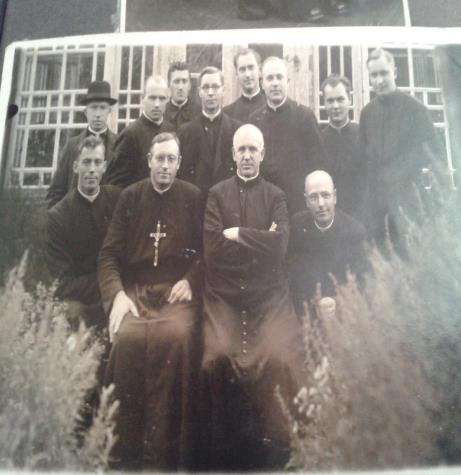 1938-1939 m. tapo marijonų filosofijos kursų rektoriumi, provincijos sekretoriumi ir tarybos nariu.
Savo pamoksluose ir raštuose kun.Juozas vedė šviesos ir tiesos idėjinę kovą su tamsybėmis, klaidomis, bei su visuomenės pakrikimais.
 Bolševikams įsitvirtinus Lietuvoje, kunigas turėjo drąsos per pamokslus sakyti, kaip melu ir apgaule jie platino savo klaidingą komunizmą ir bedievybę.
Vieną tokį pamokslą jis pasakė Ukmergės bažnyčioje 1940m. Per Porcinkulės atlaidus .
Jam išeinant iš bažnyčios, vienas nepažįstamas vyras jam padėkojo, kad tik dabar suprato, jog rusai platina bedievybę.
Pamokslininkas buvo nudžiugęs, kad žmonės suprato jo mintį. Bet mes įspėjome jį, kad tas vyras greičiau buvo šnipas, norėjęs išgauti daugiau iš jo ir apkaltinti, jog jis eina prieš jų valdžią.(Ištrauka iš kun.Juozo Stakausko pamokslo, laidojant kun. J. Packevičių)
Kai bolševikai uždraudė tikybą dėstyti Marijampolėje ir kitose mokyklose, kun.J.Packevičius ištisus metus moksleiviams dėstė Marijampolės šv.Vincento Pauliečio bažnyčioje kasdien vis kitai mokinių grupei, kurios buvo vis gausesnės.
 Didžiojoje savaitėje surengė rekolekcijas, kurias vedė specialiai kviestas kunigas. Moksleiviai uoliai lankė rekolekcijas ir priėmė šv. Komuniją.
Toks moksleivijos pasielgimas galutinai supykdė bolševikus. Jie suėmė kun.J.Packevičių ir kun.V.Mažoną. Po žiauraus tardymo kun. Juozas paleistas.
Kol bolševikai viešpatavo Lietuvije, kun. Juozas turėjo slapstytis. ( Ištrauka iš pamokslo)
Prasidėjus vokiečių okupacijai 1940 m. vasarą kunigas atvyko į Vilnių, sakė pamokslus, bendradarbiavo lietuvių spaudoje, išleido religinių brošiūrų.
„Drąsus kovotojas už Kristų ir Bažnyčią buvo silpnos sveikatos, o daug dirbdamas, susirgo džiova, kuri kas kart ardė jo jėgas. Dėl karo jis negalėjo laiku pasinaudoti gydymu. “(ištrauka iš pamokslo laidojant kunigą)
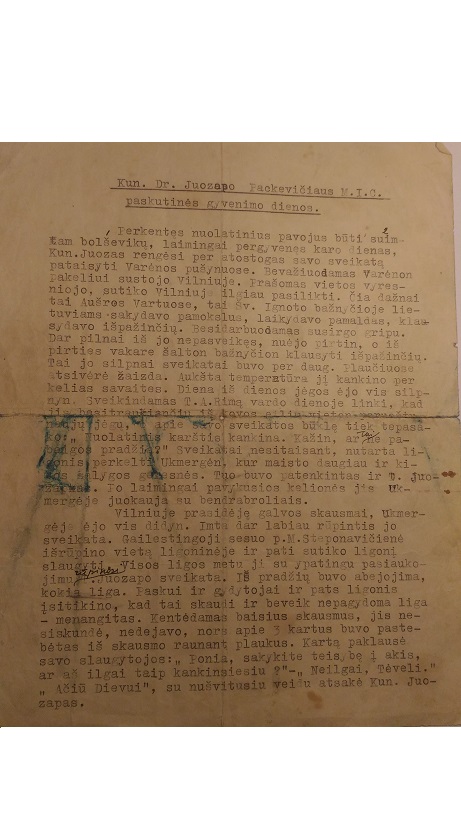 Kun. Dr. Juozo Packevičiaus paskutinės gyvenimo dienos
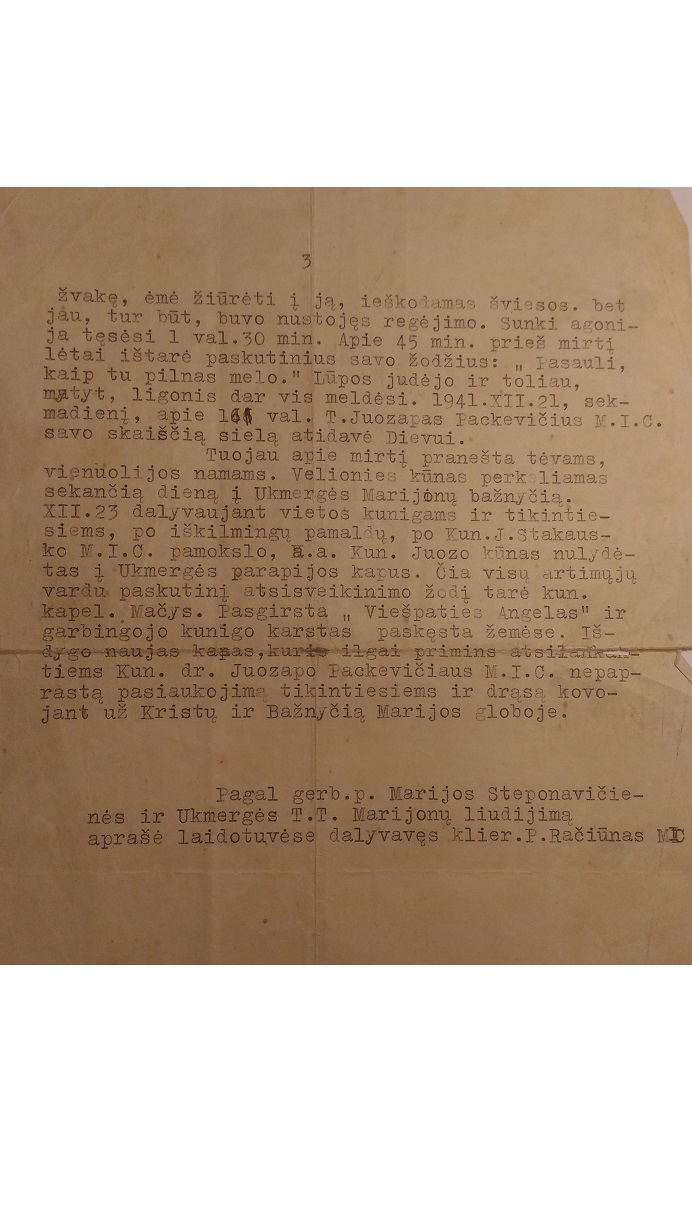 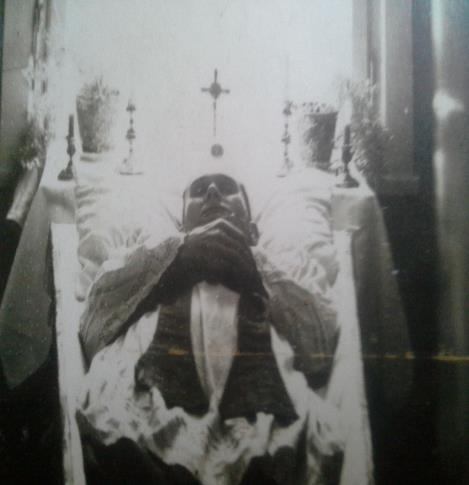 1941 m. žiemą kunigas susirgo gripu, plaučiuose atsivėrė žaizda, prisimetė meningitas ir gruodžio 21 d. mirė. Juozui buvo 35 metai, vos 5 metus išbuvęs kunigu.
„Gruodžio 23d. dalyvaujant vietos kunigams ir tikintiesiems, po iškilmingų pamaldų, po kun. Juozo Stakausko M.I.C. pamokslo, a.a. Kun. Juozo kūnas nulydėtas į Ukmergės parapijos kapines. Čia visų artimųjų vardu paskutinį atsisveikinimo žodį tarė kun. kapel. Mačys ... Dar ilgai atsiminsime kun. Juozo nepaprastą pasiaukojimą tikintiesiems ir drąsą kovojant už Kristų ir Bažnyčią Marijos globoje.“ (Pagal gerb. p. Marijos Steponavičienės ir Ukmergės T.T. Marijonų liudijimą aprašė laidotuvėse dalyvavęs klierikas P. Račiūnas)
Kun.J.Stakausko pamokslas
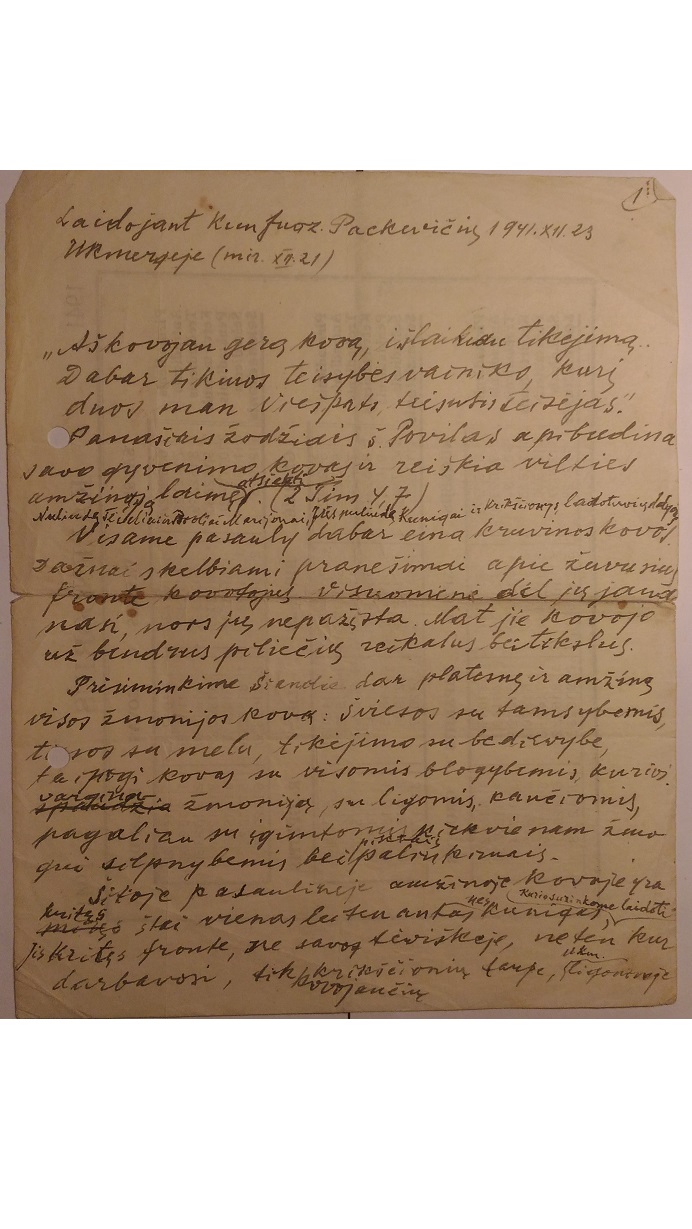 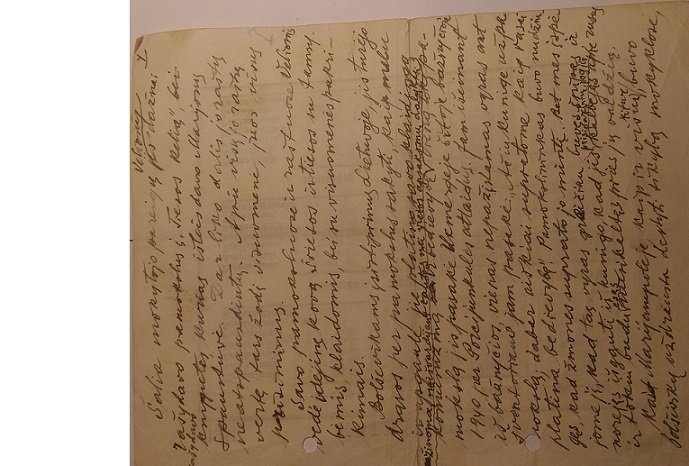 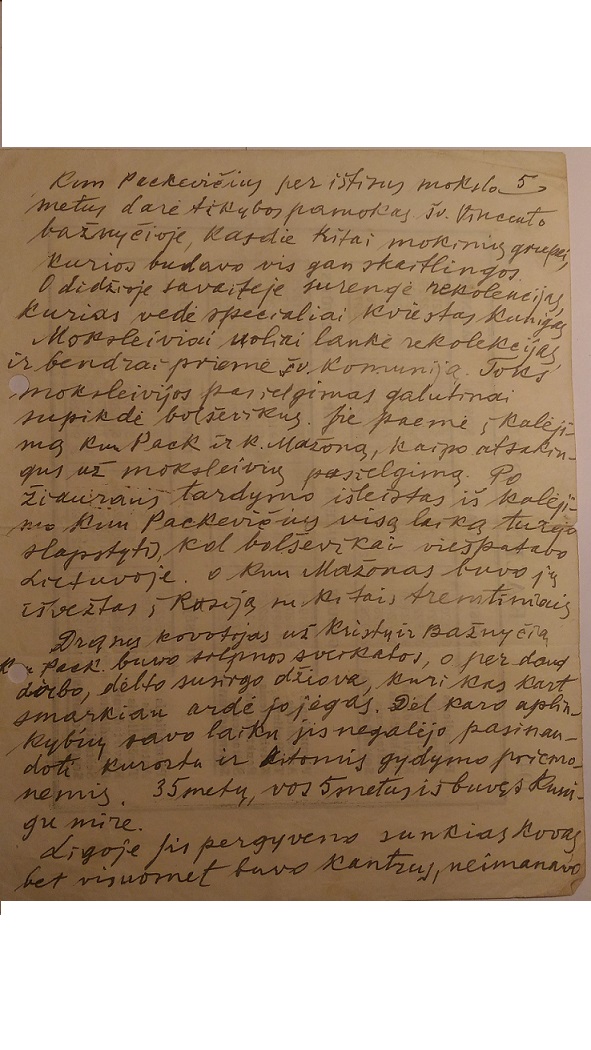 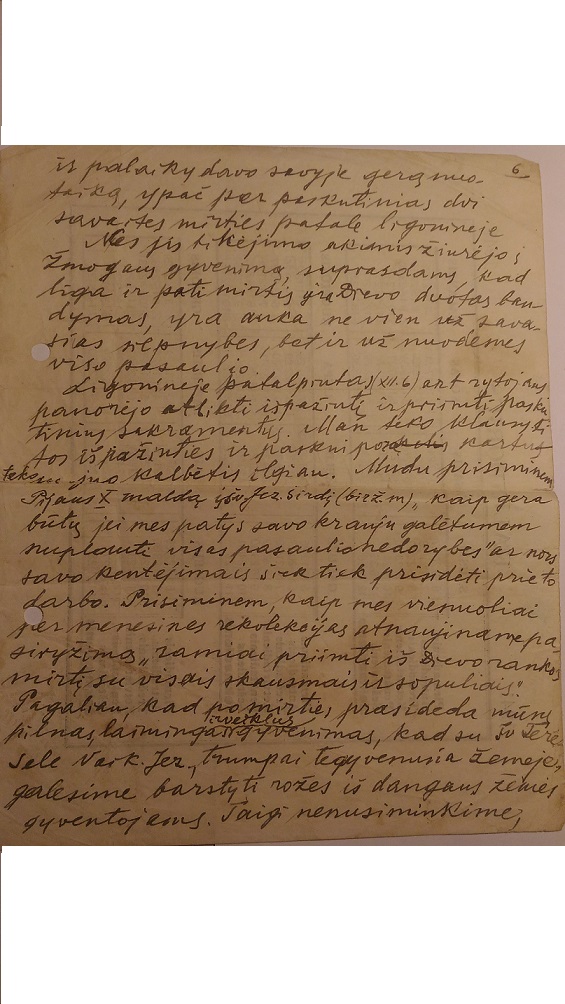 Pamokslas parašytas ant 1941m. kalendoriaus lapų
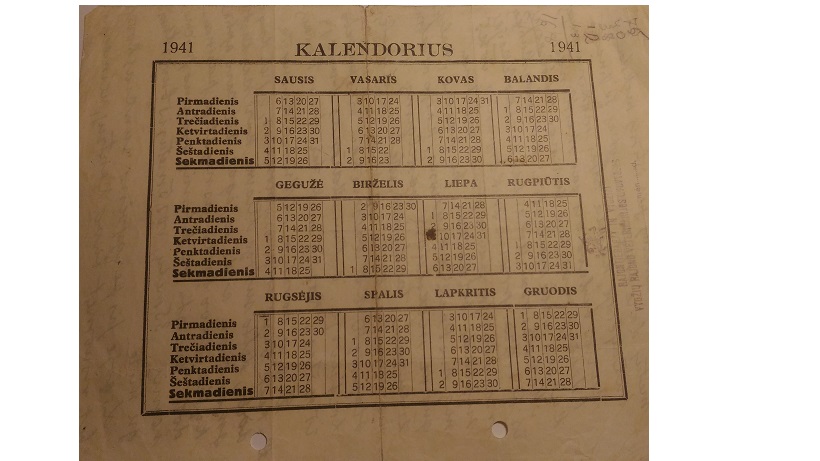 Šalia mokytojo pareigų kunigas dažnai rašydavo pamokslus į „Tiesos Kelią“, rašydavo knygutes, kurias išleisdavo Marijonų spaustuvė. Dar liko dalis jo raštų neatspauzdintų.
Marijampolės Marijonų spaustuvės istorijos dokumentuose parašyta, kad kun.J.Packevičius 1937m. Išvertė knygą „Palaimintoji Ona Marija Taidzė“ ir 1939 m. P.Kellerio knygą „ Trys žiedai“. Šioje knygoje atskleidžiamas žiaurumas negimusio kūdikio atžvilgiu.
Apie visų jo raštų vertę tars žodį visuomenė.
Šaltiniai
LKMA Metraštis.Lietuvių katalikų dvasininkų istorinė biogramų duomenų bazė.
Prieškario marijonų pastoracinė veikla Bažnyčioje 
Marijampolės marijonų spaustuvės istorijos dokumentai
Kun. J.Stakausko pamokslas, laidojant kun. J.Packevičių
Laidotuvėse dalyvavusio (tuo metu dar klieriko) P.Račiūno aprašas
Dar gyvos sesers Stasės Packevičiūtės- Macanskienės pasakojimai
                               Parengė Sūduvos gimnazijos tikybos mokytoja metodininkė Daiva Macanskienė